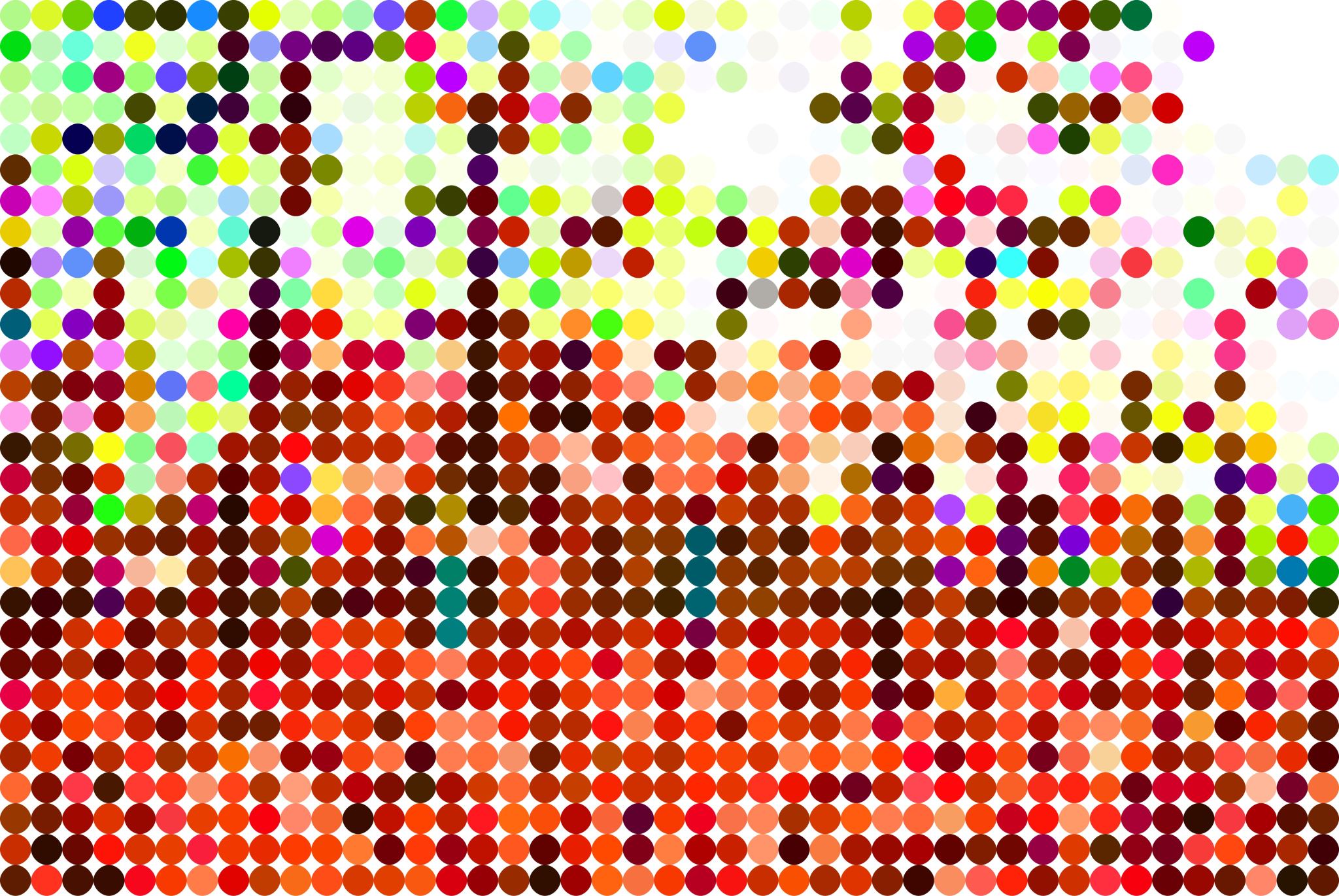 Diversity Calendar 2023
Q1: JANUARY - MARCH
TBC JAN ‘23
MARCH
03.03 – World Hearing Day 
06.03 – Purim (Judaism) (6th – 7th) 
07.03 – Holi (Hinduism) 
08.03 – International Women’s Day 
18.03 – Global Recycling Day 
19.03 – Mothering Sunday 
21.03 – World Down Syndrome Day 
23.03 – Ramadan Begins (Islam) 
31.03 – International Transgender Day of Visibility
FEBRUARY
LGBTQ+ History Month 
01.02 – World Hijab Day (Islam)
04.02 – Thaipusam (Hinduism Tamil) 
06.02 – UK Race Equality Week (6th – 12th) 
06.02 – Time to Talk Day
11.02 – International Day of Women & Girls in Science
15.02 – Nirvana Day (Buddhism) 
22.02 – Shrove Tuesday (Christianity) 
23.02 – Ash Wednesday (Christianity)
JANUARY
04.01 – World Braille Day
13.01 – Lohri / Maghi (Hinduism / Sikhism) 
22.01 – Chinese New Year (Buddhism / Confucianism / Daoism)
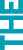 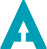 Q2: APRIL - JUNE
TBC JAN ‘23
MAY
01.05 – Deaf Awareness Week (1st – 7th) 
05.05 – Buddha Day / Vesak (Buddhism) 
09.05 – Mental health Awareness Week (9th – 15th) 
15.05 – Learning at Work Week (15th – 21st) 
19.05 – Global Accessibility Awareness Day 
21.05 – World Day for Cultural Diversity 
23.05 – Guru Arjan Dev Martyrdom (Sikhism) 
25.05 – Shavuot (Judaism) (25th – 27th)
JUNE
LGBTQ+ Pride Month 
05.06 – World Environment Day 
08.06 – National Carers Week 
11.06 – Race Unity Day
15.06 – Social Mobility Day 
18.06 – Father’s Day 
19.06 – Learning Disability Week (19th – 25th) 
19.06 – World Refugee Week (19th – 25th) 
22.06 – National Windrush Day 
26.06 – The Hajj (Islam) (26th – 1st) 
29.06 – Eid al-Adha (Islam)
ARPIL
Autism Awareness Month / Stress Awareness Month 
02.04 – World Autism Awareness Day 
05.04 – Passover (Judaism) (5th – 13th) 
06.04 – Thereavada New Year (Buddhism) (6th – 8th) 
07.04 - Good Friday (Christianity)
09.04 – Easter Sunday (Christianity) 
10.04 – Easter Monday (Christianity) 
14.04 – Vaisakhi (Hinduism / Sikhism) 
21.04 – Eid al-Fitr (Islam) 
22.04 – Earth Day
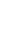 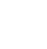 Q3: JULY - SEPTEMBER
TBC JAN ‘23
JULY
01.07 – London Pride
14.07 – International Non-Binary People’s Day 
18.07 – South Asian Heritage Month (18th – 17th)
18.07 – Al-Hijra – Islamic New Year
AUGUST
01.08 – World Breastfeeding Week (1st – 7th) 
26.08 – Manchester Pride
30.08 – Raksha Bandhan (Hinduism)
SEPTEMBER
15.09 – Rosh Hashanah (Jewish New Year) (15th – 17th) 
23.09 – International Day of Sign Languages
24.09 – Yom Kippur (Judaism) (24th – 25th) 
25.09 – National Inclusion Week (25th – 1st) 
29.09 – Sukkot (Judaism) (29th – 1st)
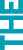 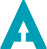 Q4: OCTOBER - DECEMBER
TBC JAN ‘23
NOVEMBER
02.11 – National Stress Awareness Day 
12.11 – Diwali (Hinduism / Sikhism / Jainism) 
13.11 – World Kindness Day 
13.11 – Trans Awareness Week (13th – 19th) 
16.11 – Disability History Month (16th – 16th) 
19.11 – International Men’s Day
27.11 – Guru Nanak’s birthday (Sikhism)
DECEMBER
01.12 – World AIDs Day
02.12 – National Grief Awareness Week (2nd – 8th) 
03.12 – International Day of Persons with Disabilities 
05.12 – International Volunteer Day 
07.12 – Hanukkah (Judaism) (7th – 15th) 
25.12 – Christmas Day
OCTOBER
Black History Awareness Month
ADHD Awareness Month
10.10 – World Mental Health Day
15.10 – Navaratri (Hinduism) 
18.10 – World Menopause Day 
19.10 – International Pronouns Day
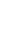 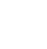